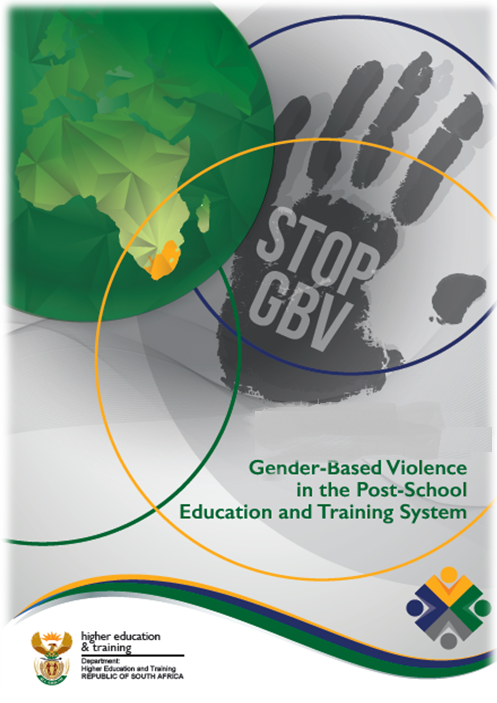 BRIEFING TO MULTI-PARTY WOMEN’S CAUCUS MEETING: Implementation of the National Strategic Plan on Gender-Based Violence and Femicide: Prevention and Rebuilding of Social Cohesion

2 December 2021
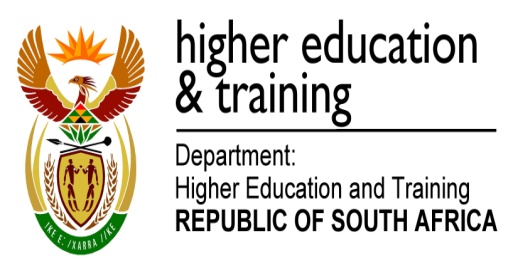 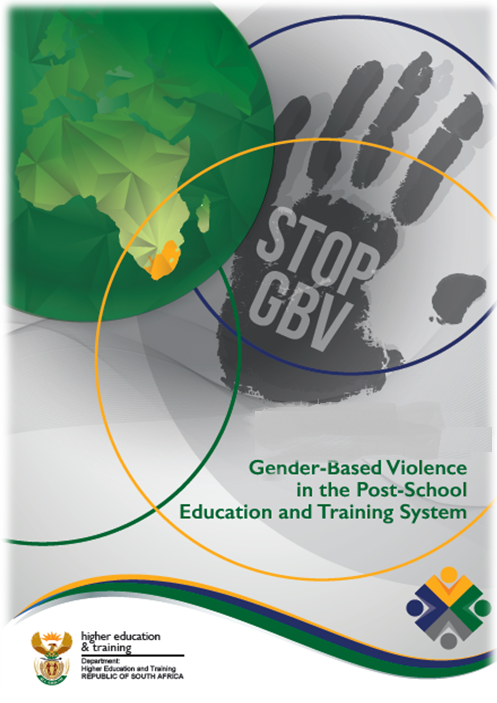 Background
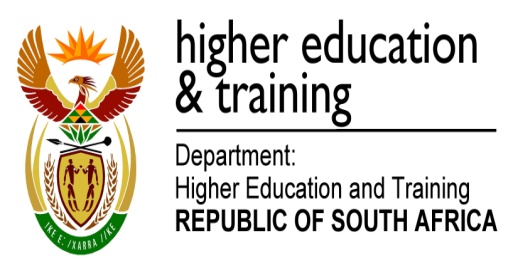 2
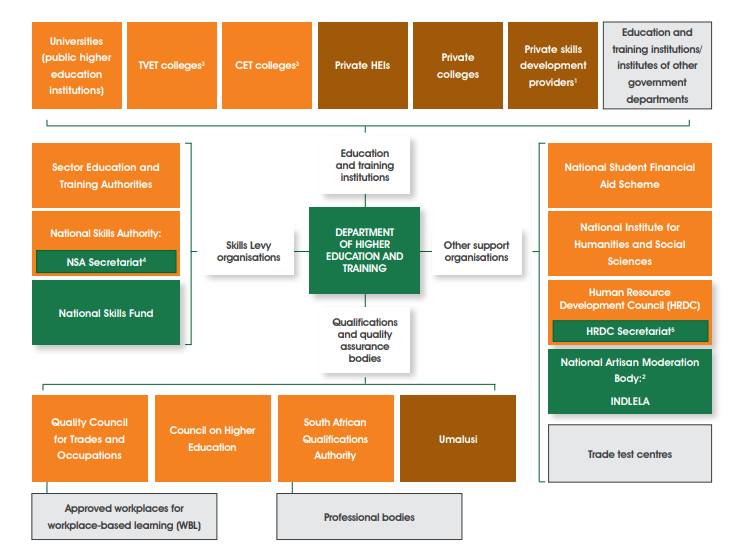 3
Social Inclusion functions within the Department of Higher Education and Training
GBV forms part of integrated Gender Equality functions, under the umbrella of Social Inclusion across the Department (in all branches)
There are no separated budget allocations for GBV in the DHET/institutions    - it is included within the budgets of Branches/institutions
Implementation Branches (UE, TVET, CET and Skills): 
Create the enabling environment, coordinate, support institutions in the implementation of social inclusion in the PSET system 
Manage institutional policy environment
Manage and support implementation programmes within institutions
Monitor the implementation of Social Inclusion in institutions
Branch: A:
Create the enabling environment, coordinate, and support the DHET in the implementation of social inclusion
Manage DHET policy environment
Manage and support implementation programmes within the DHET
Monitor the implementation of Social Inclusion in the DHET
Manage all HR related issues within the DHET, TVET and CET colleges
Report to the DPSA on implementation and Govt. employees
4
Social Inclusion functions within the Department of Higher Education and Training
Branch: Planning, Policy and Strategy (through the Directorate: Social Inclusion and Equity):
Develop and manage the enabling policy environment (including sector policies, guidelines, standards, protocols and tools) for social inclusion in the PSET system
Support (where needed) implementation branches in the implementation of Social Inclusion
Collate information from Branches and monitor the implementation of social inclusion policies and programmes in the PSET system
Report on the implementation of social inclusion in the PSET system 
Liaise with Chapter 9 institutions, other Departments
Report on national and international obligations
5
Implementation, Monitoring and Reporting of Social Inclusion in the PSET System
DHET employees
TVET Col employees
DPSA
Govt Employees
Administration
CET Col employees
Events
Annual Social Inclusion Report
Universities
University Education
NSFAS
Chapter 9 institutions
CHE
NIHSS
TVET
Higher Health Implementation on campuses
Directorate Social Inclusion and Equity
Portfolio Committee
TVET Colleges
Institutional/Organisational Implementation
Manage implementation in Sectors
Institutions, Entities
Other Departments
excl. DPSA
CET
CET Colleges
Ad Hoc requests
Policy Environment
Monitor Implementation
Report to different departments and formations
SETAs
Skills Development
NSF
International Reporting Obligations
QCTO
NSA
Reports to the Minister e.g. on equity
Planning, Policy and Strategy
SAQA
6
HIGHER HEALTH is the implementation arm of the DHET to implement a comprehensive and integrated programme promoting health and wellbeing of students across South Africa’s public universities and TVET colleges and provide on-campus support to PSET institutions in 7 PRIORITY AREAS:
7
Progress regarding the implementation of the National Strategic Plan on GBV and Femicide
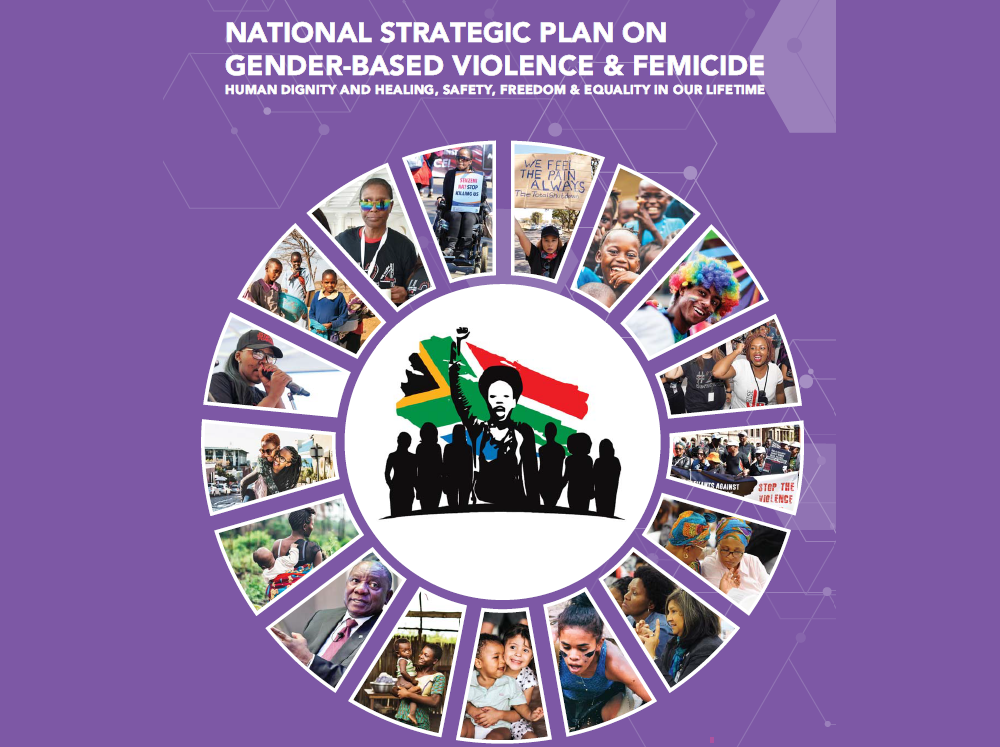 8
Background to the development of the National Strategic Plan on Gender-Based Violence and Femicide (NSP on GBVF) and the involvement of the DHET
NSP was triggered by the #TotalShutdown march against GBVF on  1 August 2018
24 Demands contained in a memorandum given to the President led to the development of teams tasked with responding systematically to the demands  
The DHET co-chaired the Prevention Team with the DBE
The Base Document on Prevention was developed and discussed during the Presidential Summit held on 1-2 November 2018
The DHET was part of the team that finalised the Presidential Summit Against Gender-Based Violence & Femicide Declarations
The DHET was part of the Presidential Interim Committee on GBVF that developed the NSP on GBVF
An Emergency Response Action Plan (ERAP) was adopted at the Joint Parliamentary Session of 18 Sept 2019 (reporting began from Oct 2019 – March 2020)
ERAP report and NSP GBVF handed over and adopted by the President in April 2020
NSP M&E Plan has been developed and is being implemented
DHET, through the D:SI&E reports monthly to the DWYPD
9
National Strategic Plan on GBVF
The Department is involved in   Pillars 2 and 4
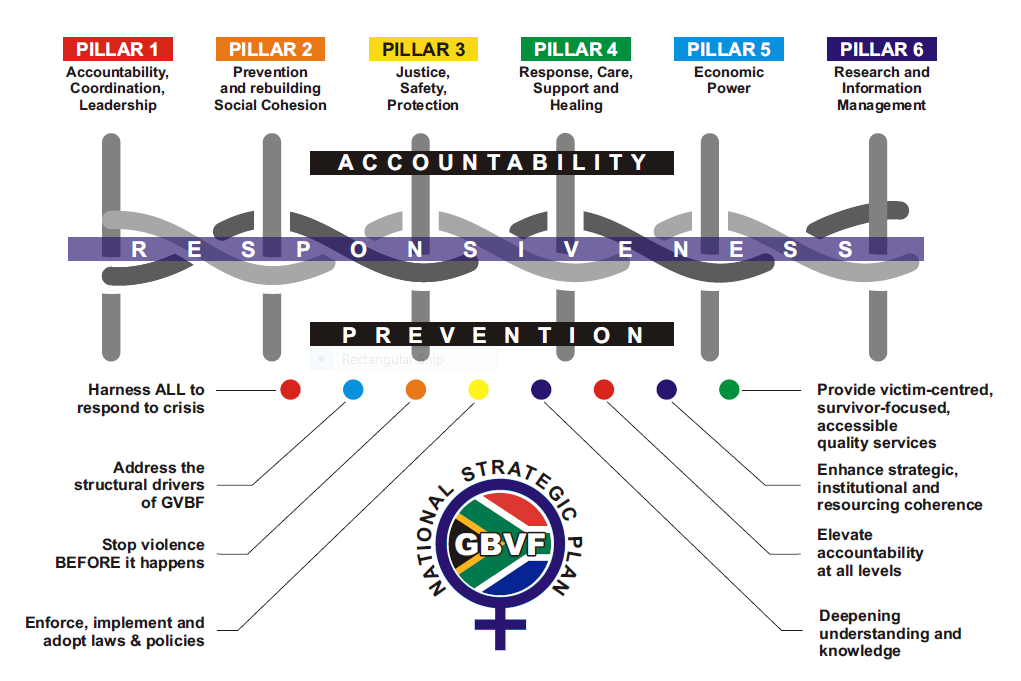 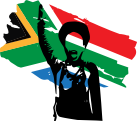 The DHET will include all the pillars progressively in their work on GBV
10
DHET Key Interventions For Pillar 2 – Prevention and Restoration of Social Fabric
11
DHET Key Interventions For Pillar 2 – Prevention and Restoration of Social Fabric
12
DHET Key Interventions For Pillar 2 – Prevention and Restoration of Social Fabric
13
DHET Key Interventions For Pillar 4 – Response, Care, Support & Healing
14
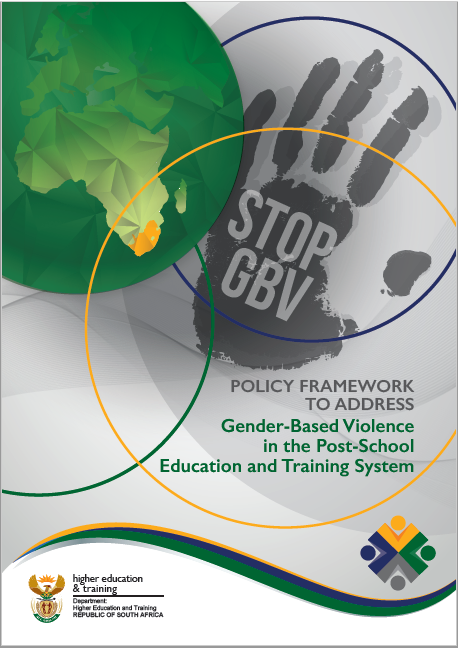 Implementation of the 
Policy Framework to address GBV in the PSET system
15
GBV REALITIES
GBV is a complex issue located in different realities e.g. social justice, human rights, criminal justice, socio-economic environment, culture, as well as the education and training system
GBV mostly occurs outside institutions (in clubs, private accommodation, etc). It also occurs inside institutions and residences
Social inclusion related issues are not always prioritised throughout the year
Competing priorities of institutions (also ito funding)
Institutional capacity to address GBV varies
Relationships with SAPS and other role players varies
  Mitigation
Integrated approach - norms, standards, guidelines for institutions (just released Procedural Guidelines on Sexual and Gender Related Misconduct in PSET Institutions; Implementation Protocol on Rape and Sexual Assault Cases; and Implementation Protocol on the PSET Code of Ethics 
A monitoring tool and reporting framework to monitor institutions (Social Inclusion Review and Improvement Model (SI-RIM) is being developed)
Higher Health (HEAIDS) is the implementation arm of the DHET on campuses  
Partnerships with other Departments’ structures/SAPS/local structures
16
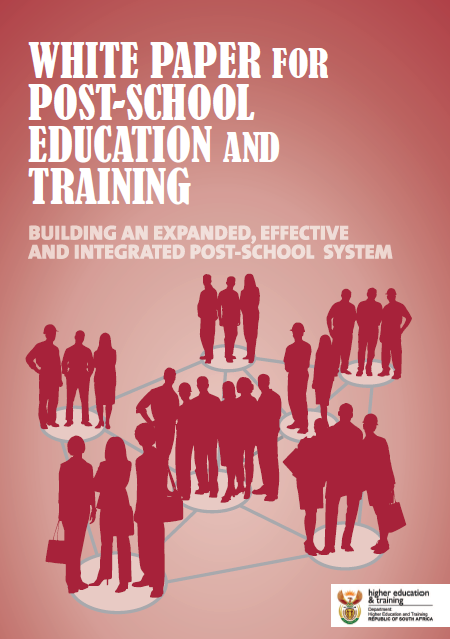 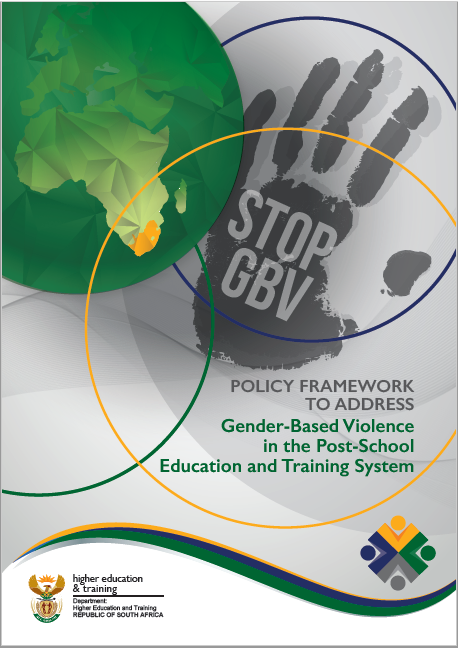 2016
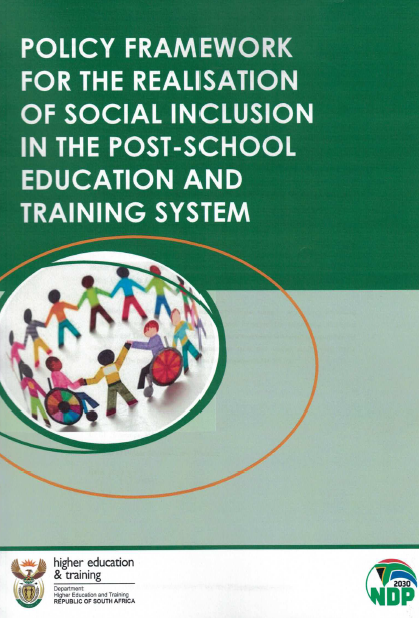 2014
2020
17
17
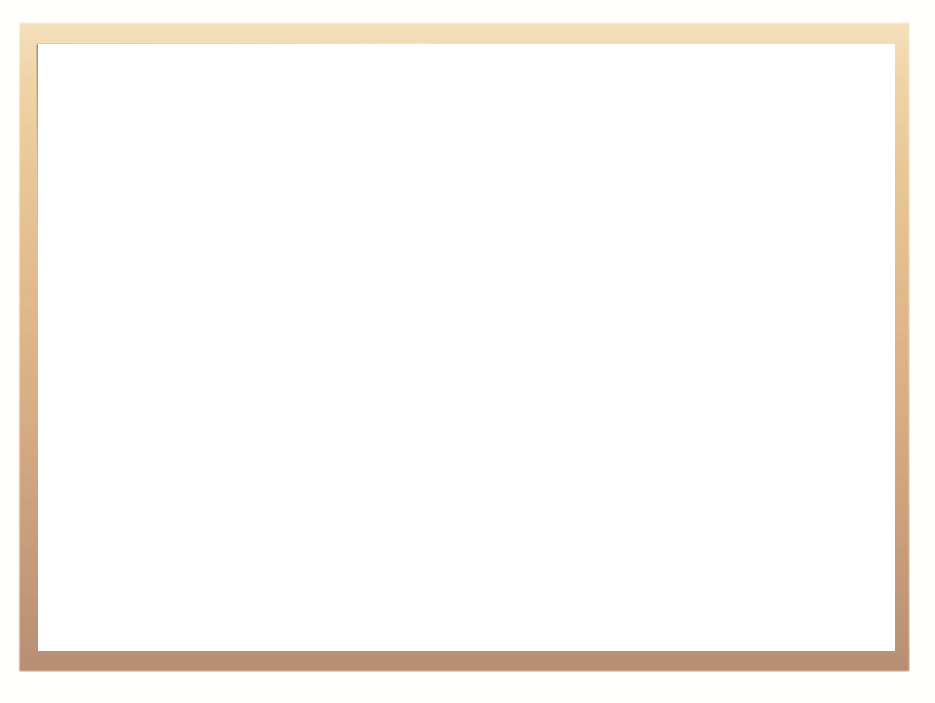 PURPOSE OF THE POLICY FRAMEWORK
To address GBV in the PSET System:
create an enabling environment for the eradication of GBV and instil respect, protection, promotion and fulfilment of human rights as enshrined in the Bill of Rights of the Constitution of SA. 
assist PSET institutions to address the occurrence of GBV 
provide a monitoring instrument to the Department to assess the implementation of the Policy Framework
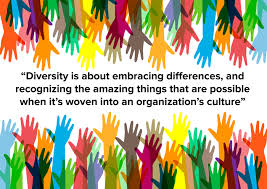 18
AIMS OF THE POLICY FRAMEWORK
Conceptualise GBV/define its manifestation ito existing laws and policies
international and national regulatory framework compelling institutional and departmental responses to GBV
Guidance on structures, mechanisms and processes to address GBV
Compel institutions to create an enabling environment to inform, prevent, support and monitor GBV in PSET institutions
The safety of all students and staff is promoted
Supportive, efficient and reparative assistance procedures for complainants/victims are in place


National and institutional enabling environment is in place to curb GBV
National support for PSET institutions in implementation of GBV policies
Students and staff are supported in GBV-related matters
Awareness and Prevention of GBV is prioritised
National and institutional systems of accountability are operational
OUTCOMES OF THE POLICY FRAMEWORK
19
STRATEGIC OBJECTIVES
The Policy Framework is the DHET’s response to the multi-sectoral, policy and programming framework provided by
the NSP for GBVF (2020)
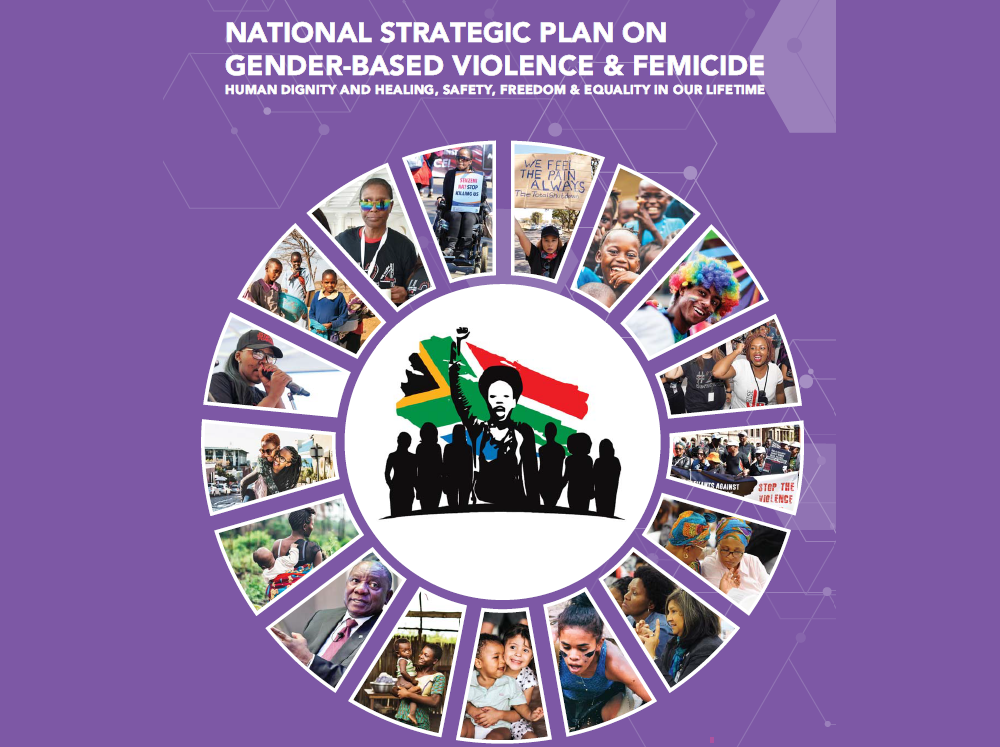 20
[Speaker Notes: SO1: Enabling Environment:
Include regulations, norms, standards, guidelines and standardised procedures
Structured engagements with other government departments, agencies, entities and non-governmental organisations
Institutional policies are implemented
Accountability, monitoring and evaluation
SO2. Prevention and Awareness:
Promote the safety of all students and staff by putting in place comprehensive prevention programmes intended to raise awareness of policies and services addressing GBV, as well as other measures aimed at preventing incidents of GBV in PSET institutions
SO3: Support and Assistance
PSET institutions refer victims of GBV appropriately to and provide for comprehensive, specialised support and other assistance 
Support and assistance are in line with the National Instructions, National Directives, List of Designated Health Establishments and Additional Services (2019), issued by the Dept of Justice in terms of the Sexual Offences and Related Matters Amendment Act (Act No 32 of 2007). 
PSET institutions to ensure that complainants receive multi-disciplinary support
MONITORING AND EVALUATION
At institutional and national levels
Comprehensive Monitoring and Evaluation System adopted
Common indicators developed]
SYSTEM OF ACCOUNTABILITY
Governance and Management of PSET Institutions 
Institutional Forums/Committees 
National Coordination and Consultation
Transformation Managers’ Forum (Universities)
SSS Forum (TVET Colleges)
National Social Inclusion Forum 
PSET GBV Technical Task Team (expert advice) 
Directors-General Inter-Sectoral Committee for the Management of Sexual Offences 
National Forums established by other Departments:
DWYPD
DoJ&CD
DSD
DIRCO
etc
21
PSET GBV Technical Task Team
Higher Health was responsible to set up a PSET Technical Task Team (TTT), chaired by Prof LenkaBula, which is a consultative team of experts to advise on the work required to implement the Policy Framework
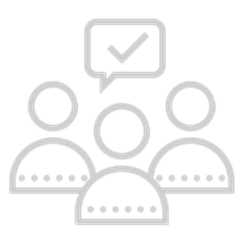 Higher Health GBV Team
Department of Justice
& Constitutional Development
SATVETSA (SA Technical and Vocational Education & Training Student Association)
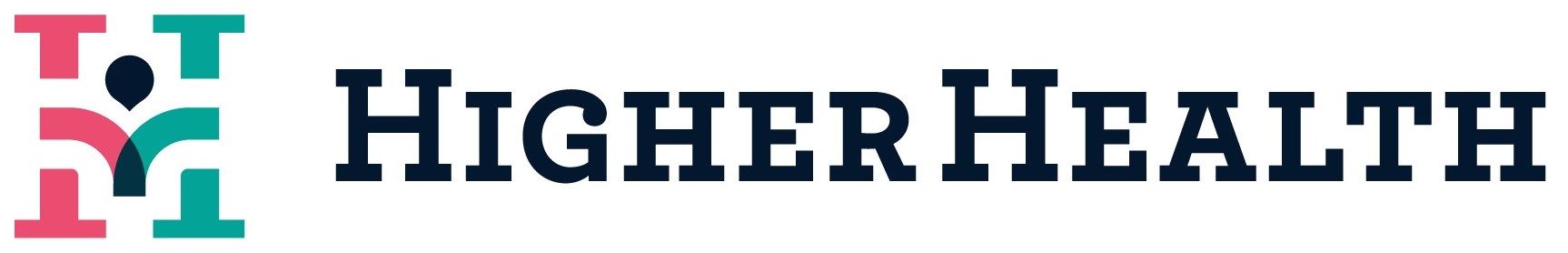 The TTT provides inputs on draft Implementation Guidelines, protocols and other work on GBV undertaken by HIGHER HEALTH for the sector
The TTT will continue to oversee and provide support to HIGHER HEALTH in its work to implement the DHET GBV Policy Framework
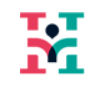 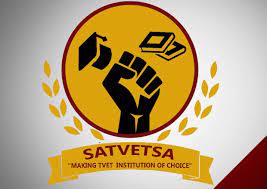 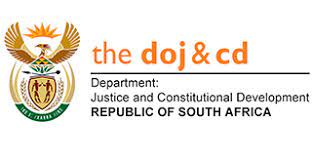 DHET (Planning, TVET, Universities and CET branches)
United Nations Agencies – UNFPA, UNWOMEN
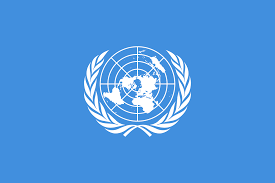 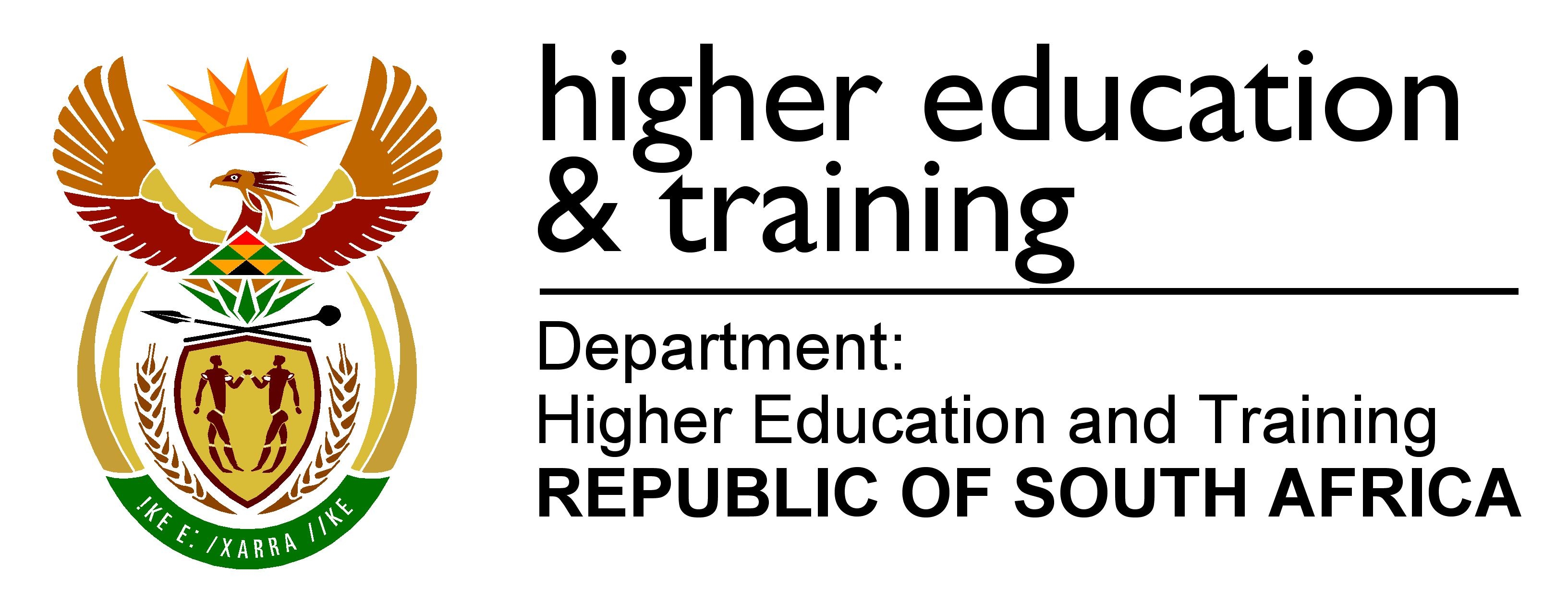 Made up of experts from:
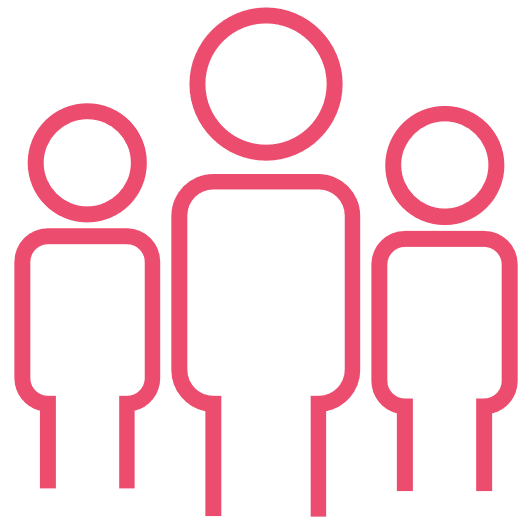 Department of Women, Youth & People with Disabilities
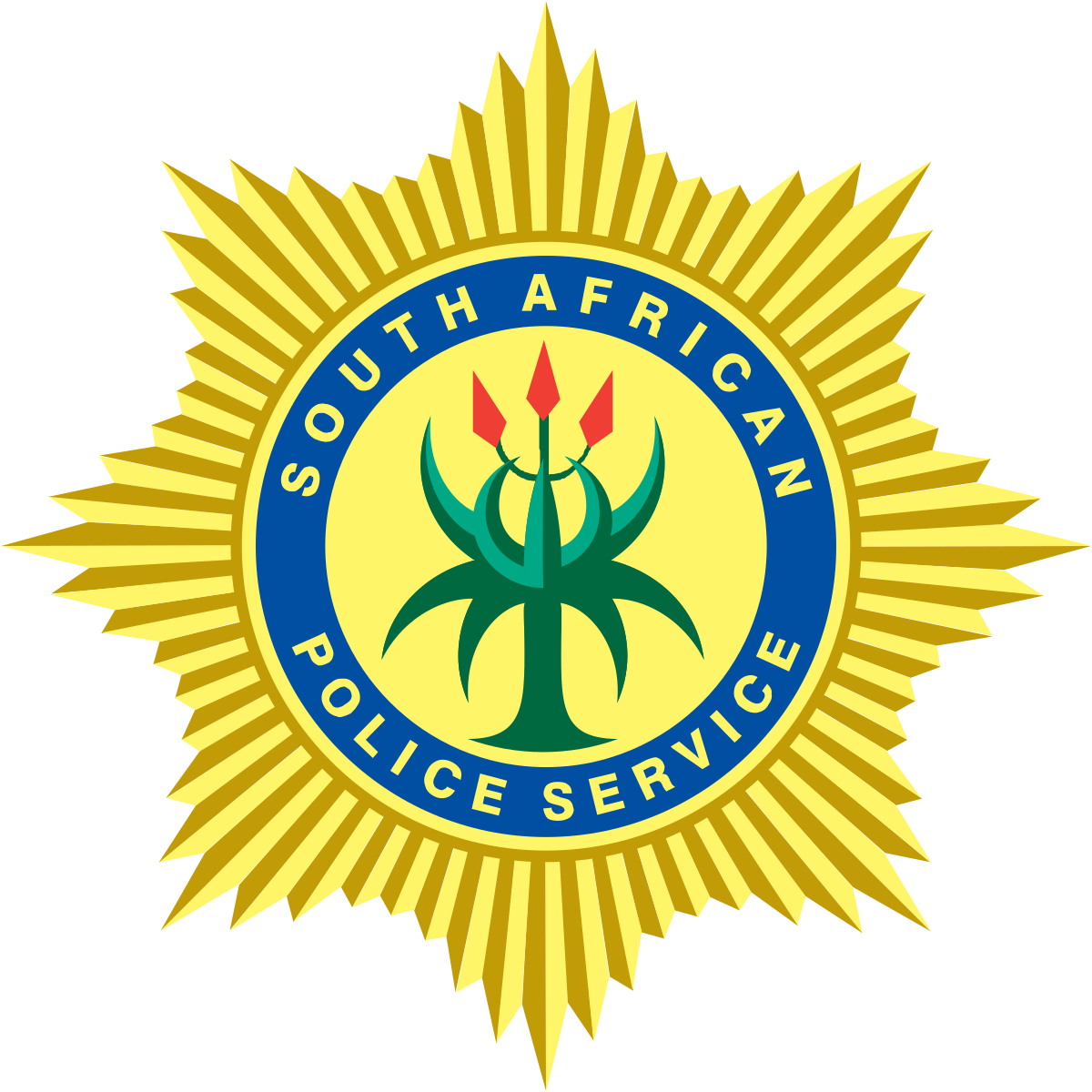 South African Police Services
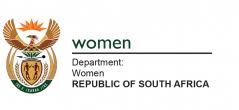 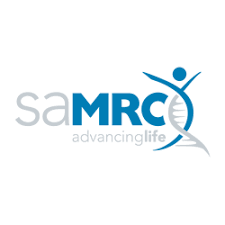 SA Medical Research Council
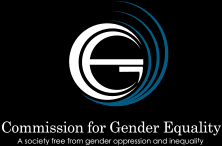 Commission for Gender Equality
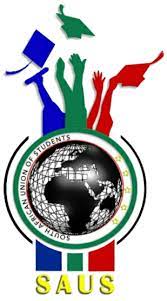 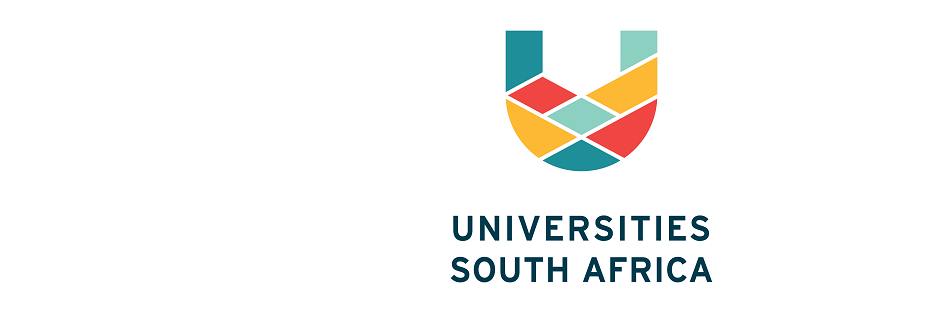 SAUS (South African Union of Students)
USAf (Universities South Africa)
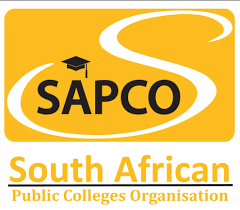 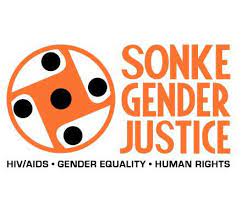 Civil Society
SAPCO (South African Public
 Colleges Organisation)
22
What has been done so far to create and enabling environment?
Baseline principles have been drafted that form the backbone of the model documents, in the same way that the Bill of Rights forms the backbone of the South African Constitution.
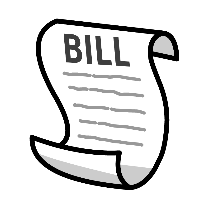 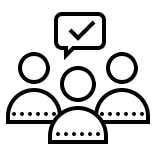 GBV Implementation Guidelines including responsibility and compliance, behaviour constituting GBV, investigation and disciplinary process, consequences etc.
Institutional implementation guidelinesand supporting protocols  prepared
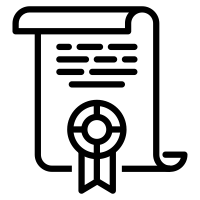 Model templates have been created  that can be used by different PSET Institutions to implement the DHET Framework. These will establish minimum standards that PSET Institutions would be required to implement.
Implementing Protocols on Rape and Sexual Assault and Code of Ethics indicating PSET Institution’s commitment to eradicating GBV and Minimum Standards Protocols that support the guidelines. These deal, with campus safety, protection on outreach/field visits, whistleblowing, staff student relationships, alcohol etc.
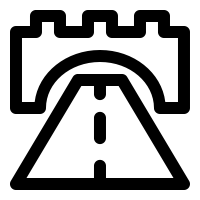 Minimum standards checklist/s on GBVF that take into account different institutional configurations are to be prepared.
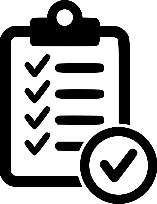 23
ORGANISATIONAL AND FINANCIAL IMPLICATIONS
Universities transformation offices and safety and security units; financial allocations include infrastructure funding for universal access to the built environment and to address the safety and security of staff and students
Existing academic modules on human rights and diversity
TVET and CET colleges are building funding frameworks incl. safety and security as well as anti-GBV programmes in Student Support Services frameworks
Content of capacity building programmes for both academic and administrative staff to be reviewed to include GBV
Allocation in the Department to manage social inclusion, that includes GBV, has been increased to R16,3 million over the MTEF
R1 million, above the normal allocation, earmarked for advocacy and awareness of the Policy Framework and the work of MTT on GBV
Higher Health (HEAIDS) assists all institutions in a holistic approach to healthy living, including addressing GBV 
Allocation to Higher Health has been increased to R62,1 million over the MTEF (to be approved by Cabinet).  Further allocation from the National Skills Fund and have access to donor funds and contributions by the Department of Health (in kind) to around R50 million
24
TVET Colleges Implementation
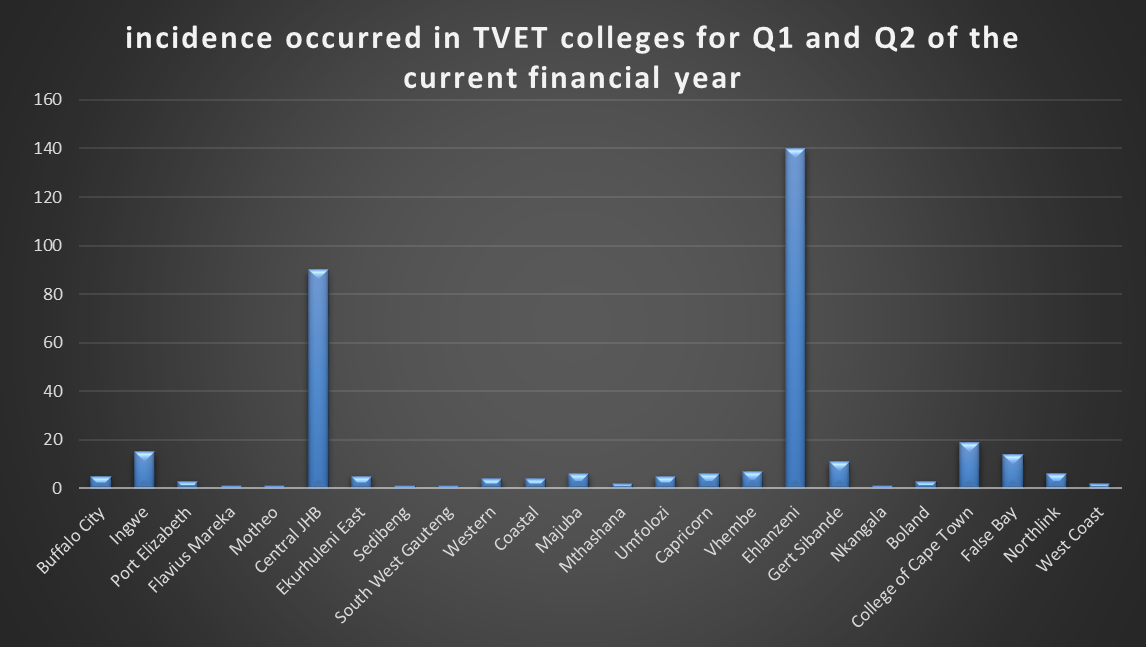 25
Implementation of GBV Policy Framework
TVET Colleges are guided by the Policy Framework which aims to assist the institutions to address GBV
All colleges are in the process of finalising GBV Institutional Policies where they do not exist
Colleges are guided by the Procedural Guidelines on Sexual and Gender Related Misconduct in PSET Institutions; Implementation Protocol on Rape and Sexual Assault Cases; and Implementation Protocol on the PSET Code of Ethics
Monitoring of the GBV Policy Framework by the TVET Branch
The Survey Hub is a new online reporting system which the TVET Branch utilises to collect data from colleges. This allows for data of incidents that occur to be collected and reported with verifiable information
The Branch collects data from colleges on a quarterly basis, whereby Colleges are required to provide data on GBV incidents
26
Programmes providing awareness, information, advice and guidance to prevent GBV
The Branch encourages colleges to develop programmes to address GBV challenges  and the following have been done, but are not limited to:
Programmes in partnership with Higher Health on gender equity and equality
During 2021 TVET Month, the DDG gave a directive to the South Africa Technical and Vocational Education Student Association (SATVETSA) to engage in awareness campaigns among students on campuses
TVET and Women’s Month events were held in colleges to sensitise young women and men about GBV
Colleges’ websites, webinars and social networks platforms are used to share information through posters and articles
27
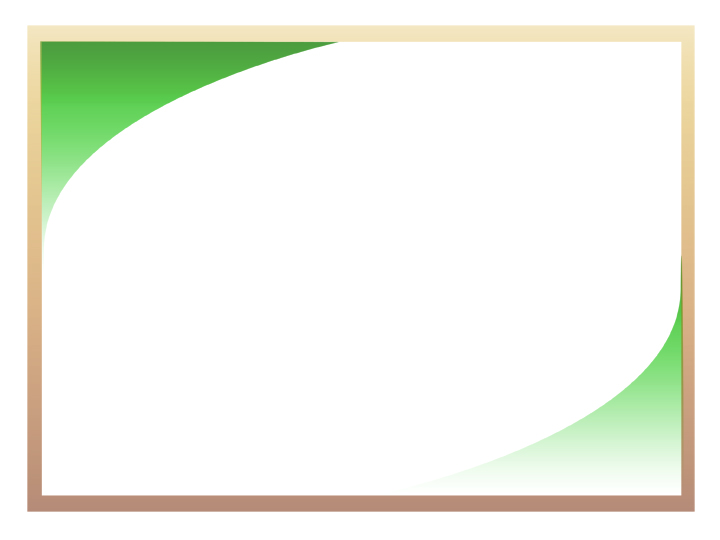 Programmes dealing with safety of students
Safety of students is a challenge for the TVET colleges and therefore partner with South African Police for assistance
Colleges appoint private security companies for campuses and student residences
Colleges have  safety officer to conduct training for the college community
  



Colleges are tasked to ensure incident reporting and information desks
Colleges have student support offices to report cases
Higher Health Coordinators and Student Support Offices work in partnership with SAPS and other stakeholders for reporting and following up on cases of GBV 
The Higher Health hotline is accessible 24/7 by students
Programmes in handling incidences of GBV, including reporting facilities in campus
28
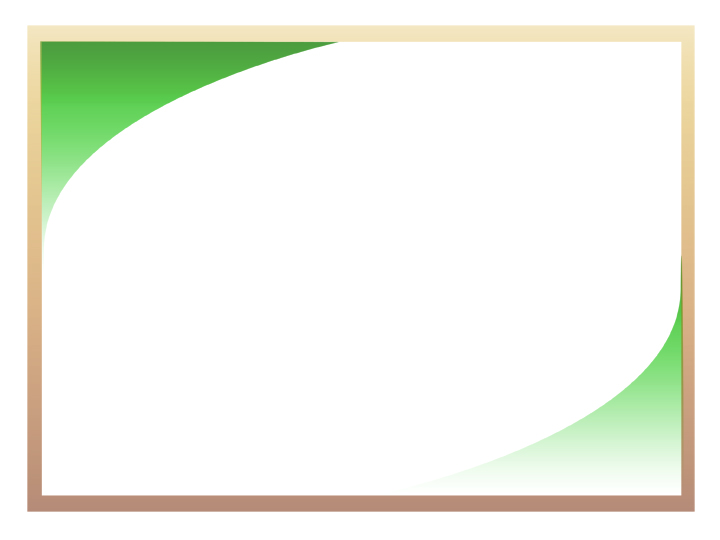 Programmes providing adequate assistance and psycho-social support to survivors of GBV
Higher Health is the key stakeholder in the PSET sector focusing on  student’ wellbeing
Some colleges have Higher Health Coordinators appointed to assist colleges in addressing student wellbeing issues
Various programmes are put in place by Higher Health and colleges respectively or in partnership
Higher Health has a 24/7 hotline accessible to students in need of support
Programmes dealing with perpetrators
Higher Health assists colleges in dealing with all students who need support in various areas
In issues beyond the capacity of colleges, Higher Health assists or referrals are made to experts
29
CET Implementation
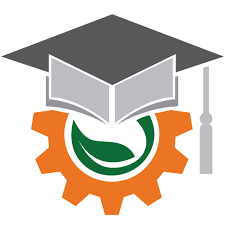 30
CET Implementation relevant to Gender Equality and GBV
The intention of the Policy Framework to create an enabling environment where everyone has the right to live, study and work freely and safely in the PSET environment without any fear of sexual/gender-based intimidation, harassment, abuse, rape or other forms of sexual/gender-based violence is supported by the CET Branch
CET colleges are not yet ready to respond on the progress of the implementation of the Policy Framework as systems for implementing the Policy Framework are not yet in place in CET colleges. This is in consideration of the history of CET colleges with no adequate infrastructure, physical and human resources as well as adequate funding
As part of developing CET systems and to create enabling student support environments, the CET Branch has recently published the National Policy on Students and Community Support Services for CET colleges (2021). This is one of the steering mechanisms that have been developed to support CET students. This policy makes reference and supports the intentions of the Policy Framework on GBV through its Students and Community Support Services (SCSS) intervention programmes
One of the developments of this policy, has been the process of nominating and building capacity of interim SCSS structures in CET colleges as there has been no dedicated student support personnel in the past
The CET Branch has therefore identified such structures as well as CET college management to work and deliberate on GBV issues in CET colleges
31
CET Implementation relevant to Gender Equality and GBV
The Directorate: Social Inclusion and Equity will work in collaboration with the CET Branch on giving inputs and implementing the proposed CET Social Inclusion and Equity Implementation Plan 
In preparing our CET systems and building their capacity will consequently enable the implementation of the Policy Framework on GBV in CET colleges
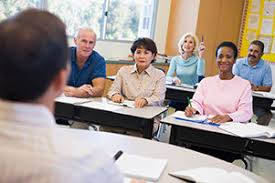 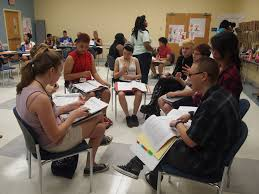 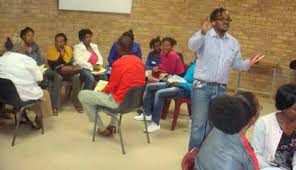 32
University Implementation
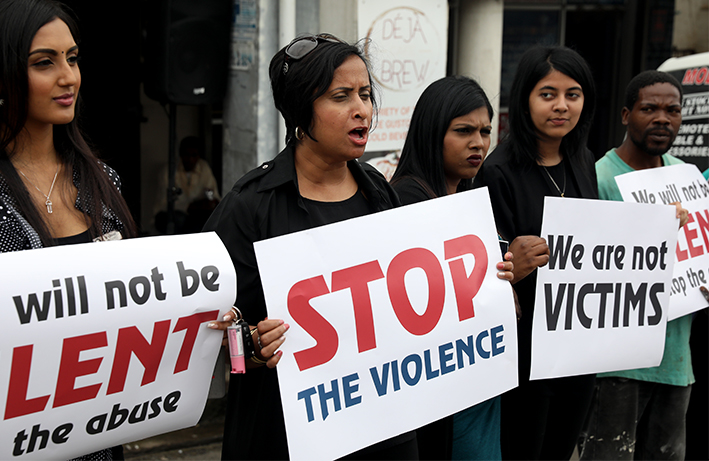 33
Public Higher Education Institutions: Policies
In 2019, following the establishment of the Ministerial Task Team (MTT), the Minister wrote to all institutions and requested them to submit to the Department their policies relating to sexual harassment, and gender-based violence and harm in their institutions
The universities were also requested to indicate which offices in their institutions have responsibility for dealing with GBV matters, what is the nature of support offered for policy implementation, support to victims of gender-based harm, and formal processes related to managing these issues
All universities responded to the request by submitting their Council approved  policies to the Department of Higher Education and Training (DHET). The University of Fort Hare’s policy was submitted after being finalised in September 2019
The analysis of the policies, which forms part of the work of the MTT, has highlighted variations in terms of how the policies are conceptualised. Some universities have consolidated policies on GBV and others have separate policies that address different focus areas, such as sexual harassment or discrimination
All universities take forms of GBV such as rape, sexual assault and sexual harassment into account in their policies. However, the extent to which these forms are mentioned varies, with some institutions being more exhaustive than others in their lists of what forms of GBV or forms of sexual harassment depending on what the focus of the policy is
34
Overview of policies
Areas that are generally addressed well in policies include definition of sexual harassment and harassment, policy objectives and scope, reporting structures, formal procedures for reporting, the rights of victims/survivors to pursue separate criminal/civil processes while institutional procedures are underway and support for victims/survivors (psychosocial and sometimes medical).  Policies also include Disciplinary Procedure for Gender Related Misconduct; Sexual Harassment and Assault in the Workplace; Sexual and Romantic Relationships between Staff and Students and Anti-Discrimination Policies and Procedures
Some universities has also policies, charters, guidelines focusing on men, e.g. in CPUT the HeforShe Men’s Pledge has been operational since 2018
Most universities have a Charter/Pledge on GBV that are being signed by both students and staff
In many policies, it is not clear what the consequences are for various forms of GBV. These are often located in separate disciplinary documentation
None of the policies are explicitly costed and the level of institutional capacity to implement policies is an area requiring attention
As part of its work the MTT will identify  good practices that could be replicated and policy weaknesses that may be contributing towards failures by universities to address the challenges
Engagements with various institutions exposed the need to consider their approaches to reporting procedures, and whether these should be centralised
35
Awareness, information, advice, and guidance to prevent GBV
All universities have student/staff programmes for awareness, education and support in relation to GBV and are working on/have already a GBV Strategy and Plan 
Work on informing universities communities  about GBV  is primarily through workshops or presentations during orientation weeks and during various parts of the year for students, and targeted workshops for staff organised
Roadshows to inform various members of the university community
Some universities produce brochures and other literature for the university community, and information is also available on some institutional websites. Higher Health’s materials are extensively been used
All universities have a dedicated portfolio/facility in the institution that heads gender awareness, advice, and guidance programmes. Most have medical support facilities 
Various institutions have measures in place that include the assistance of change champions, peer helpers, and SRC support for awareness-raising purposes at an institutional and departmental level
Training about GBV is often ad hoc. The MTT is exploring the possibility of national standards and principles about what should be included as a minimum in training sessions
There is a need for content training, particularly for security officers (often the first responders) and other staff dealing with GBV issues. However, guidelines on the type of content should be specific and audience-based
36
Offices that deal with GBV matters
Some institutions have centralised offices, while others have multiple entities that deal with GBV, and others have bodies (committees) rather than physical offices. The roles and responsibilities of the various offices/entities/committees that deal with GBV are well articulated in the policies. All universities have some form of facility to deal with GBV matters/ occurances
From the engagements the MTT on GBV held with universities it appeared that the variation in this regard could be as  a result of some universities having inadequate  capacity in terms of human resources working on GBV. This is necessary for quick turnaround times in dealing with cases to resolve the experiences of survivors and give them closure quickly as far as the institutional processes are concerned
All institutions have clear formal procedures for dealing with GBV related misconduct on campus. All universities take an inquisitorial approach, and procedures for investigating reported cases are outlined in the policies
All universities make it clear in their policies that approaching the South African Police Service (SAPS) and laying charges is not mutually exclusive to undertaking the processes at the universities
37
Monitoring and Evaluation
Reporting structures and procedures are quite clear in all policies. However, it does not appear that all institutions have a secure online system for recording, monitoring and analysing data. The MTT report will provide recommendations in this area, including on the question of whether a register of offenders is possible within the higher education sector
On the issue of protection for complainants, some policies do not indicate whether they investigate anonymous complaints. This is a matter that is being investigated by the MTT
While many universities may have scopes that extend outside of campus or campus-related activity, it is not clear what the procedure is for individuals who find themselves victims of GBV outside of campus
All institutions provide trauma counselling and provision of information in the recourse that students can take, sometimes also in partnership with organisations that have expertise in these areas
38
Higher Health Implementation
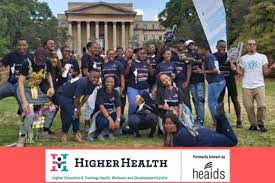 39
HIGHER HEALTH MODEL
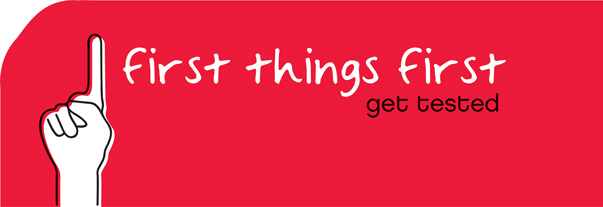 Peer to Peer  Education (Second Curriculum)
First Curriculum
LO Lectures
Integration with other disciplines
Future Beats
Campus & Community Radio Programmes & Social Media
DEMAND
CREATION
EARLY RISK SCREENINGS & ASSESSMENTS AT CAMPUSES
Mental Health
GBV
Sexual and Reproductive Health and Rights (SRHR)
HIV/TB/STI
RECRUITMENT OF YOUNG PEOPLE - STUDENTS
ARVs ON SITE; MMCs, CONTRACEPTION, PrEP, GBV & Mental Health Support
Adherence Clubs on Positive living for HIV; young women on Contraceptives; PrEP; LGBTQI; Drugs & Alcohol; Gender Based Violence Survivor Clubs; Mental Health
On Site – Bi-Monthly- By Appointment
 Student routine on-campus appointments for  
'nurse-initiation and management of ART (NIMART) and SRHR Services through Nurses
Social Workers and Psychologists
First Things First Student Health & Wellness Activations – 3-5 Days – Monthly Free Health & Wellness and Psycho-social support Services at campusesPeer to Peer Testing/Screening/Counselling & Treatment/Care & Support including linkage to care
40
Reporting of GBV on Campuses
An incident of GBV can be reported by any person (not only staff and students) to any member of the campus community
No threshold. No matter how minor
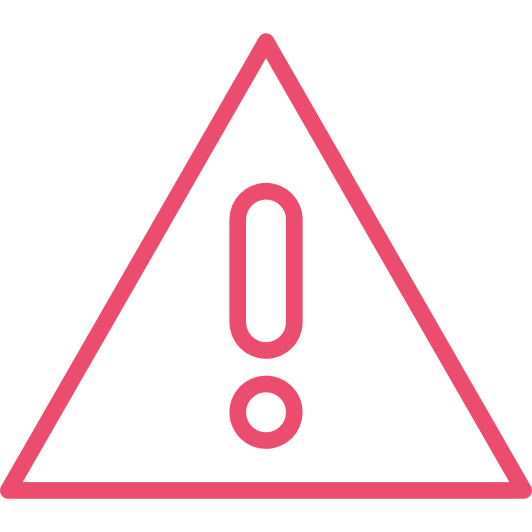 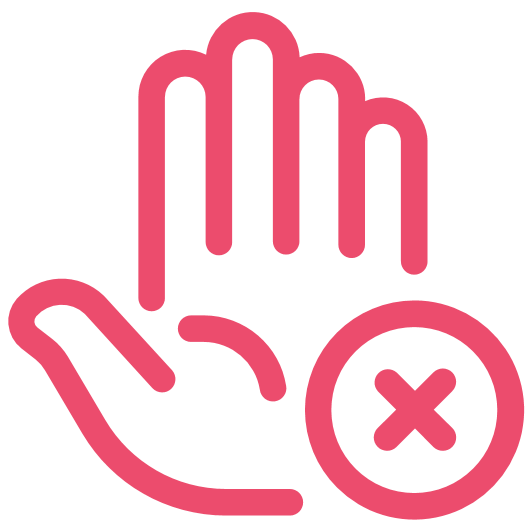 The person to whom it is reported must immediately, or on next working day if it is a weekend refer it to Responsible Office (RO)
Complainant can go to SAPS as well. Can follow both routes or choose one
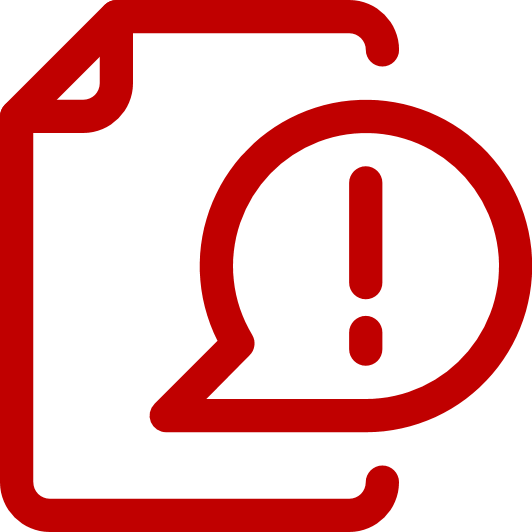 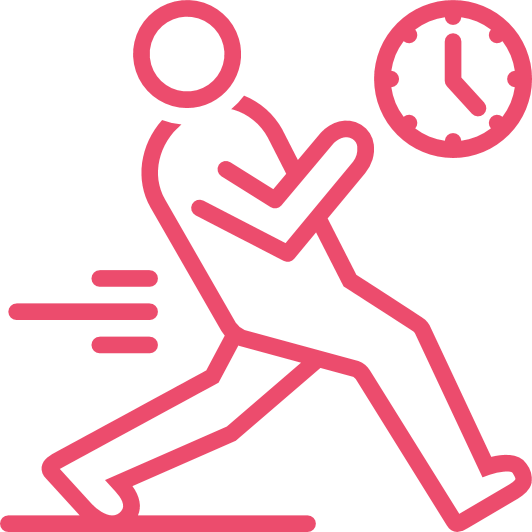 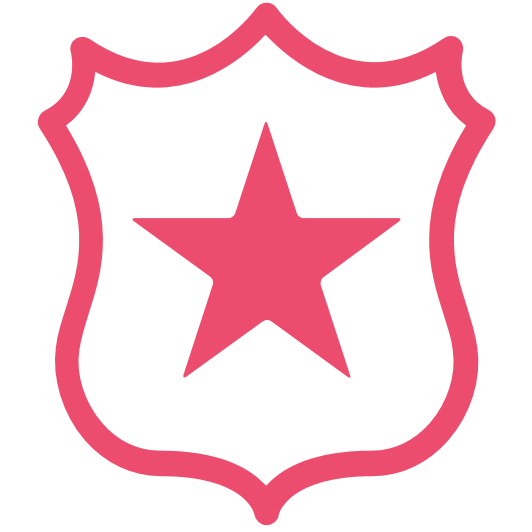 Complainant may choose not to pursue action in which case RO can (when the RO thinks there is chance of risk)
It is mandatory to report to RO if it is suspected that there has been GBV perpetrated
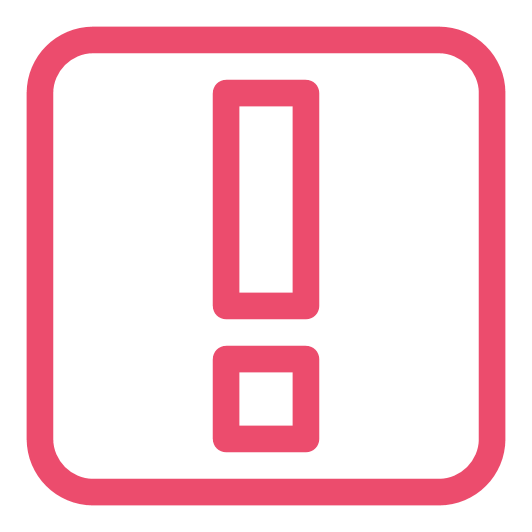 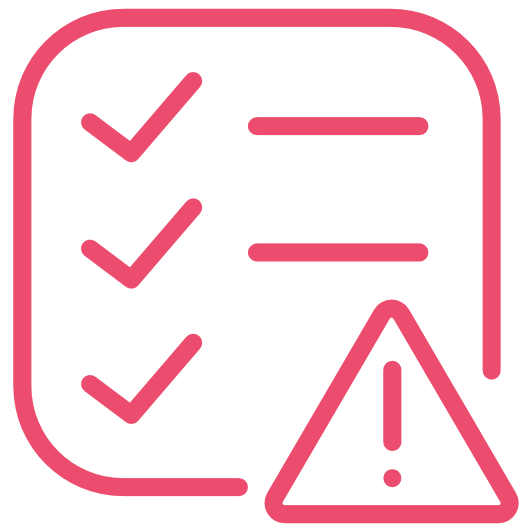 41
Complainant Centred Approach
Confidentiality: Info only available to limited number of people
Anonymity: Complainant centred means right to remain anonymous
Complainant may withdraw matter, choose informal or formal process, report to SAPS
Supportive and protective measures to be provided
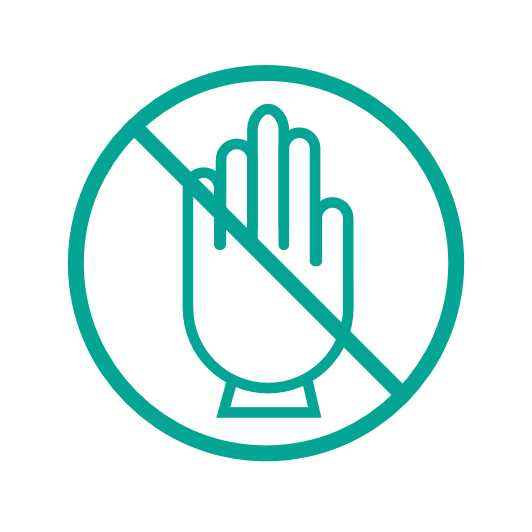 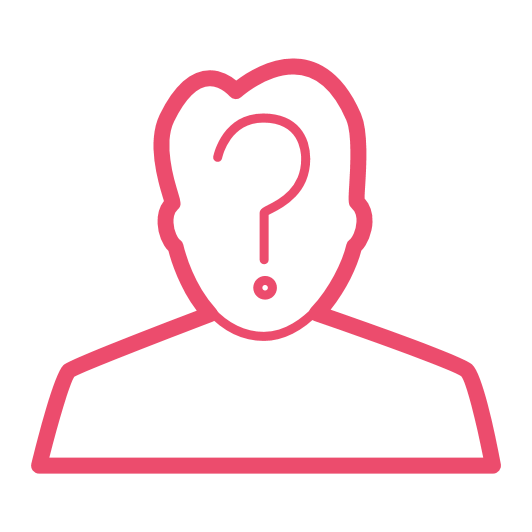 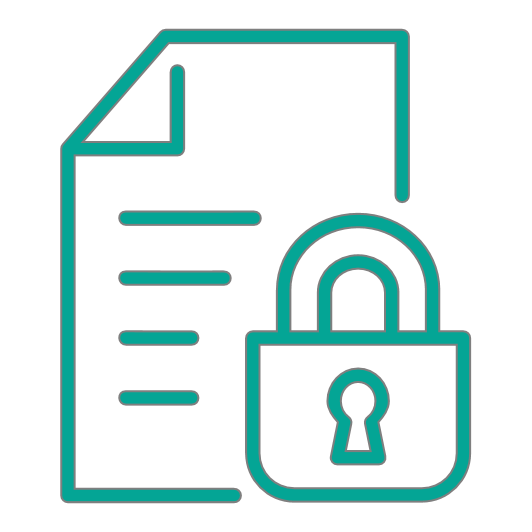 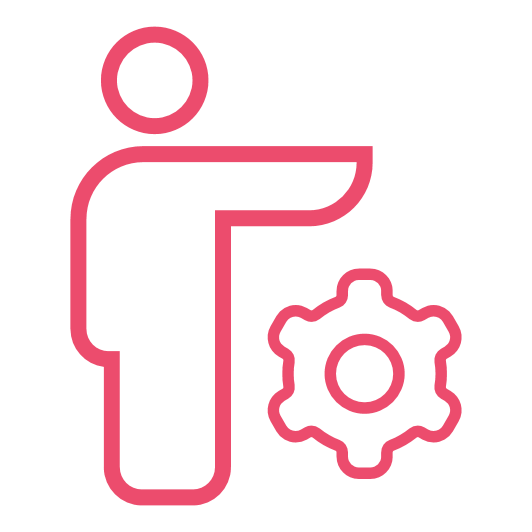 42
Supportive and Protective Measures
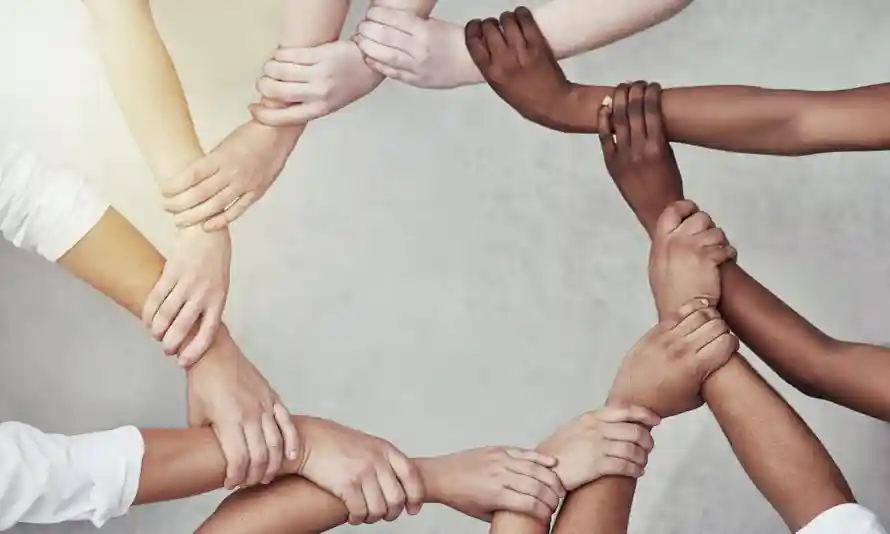 To secure safety of complainant and guard against harm
Psychosocial support
Medical support
Suspension or special leave for staff, or leave of absence for students
Sick leave
Change of academic classes or academic concessions
No contact/restriction of activities orders
Change of student res where applicable or barring alleged perpetrator from res
43
PREVENTION CARE AND SUPPORT FOR STUDENTS ON GBV
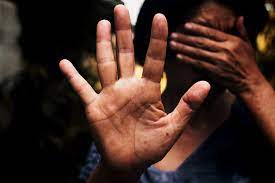 44
Awareness and Prevention
Continued routine provision of youth-friendly GBV prevention via second curriculum in-class and out of classroom
Early risk detection of students that are at risk of being victims or perpetrators of GBV
Strengthening the peer- led GBV support groups on campuses
Use the curriculum to change behaviour and educate on GBV
On – campus access to bio-medical interventions such as PEP, including access to rape kits and youth friendly safe rooms
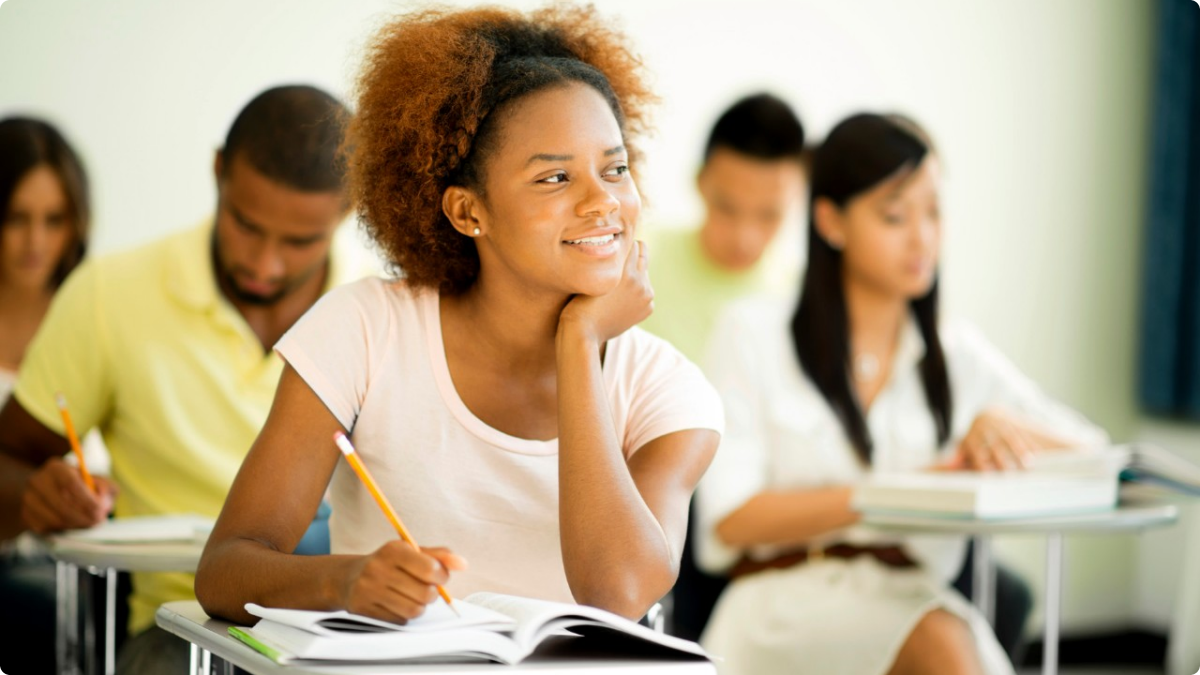 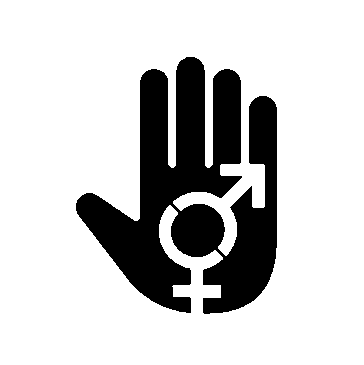 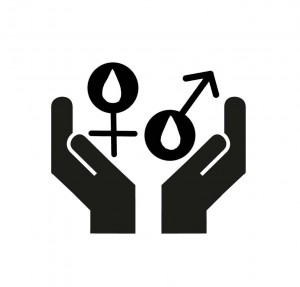 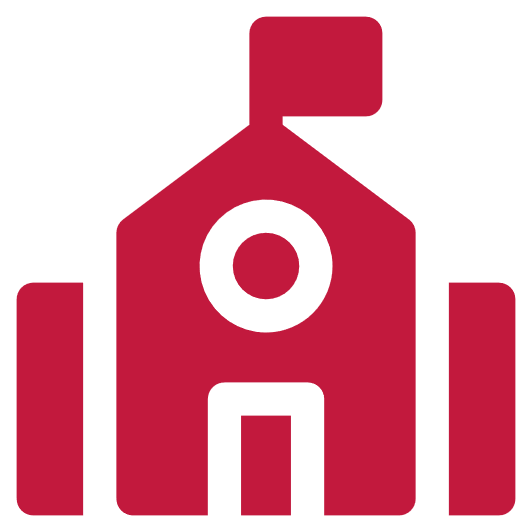 45
Integrated GBV Prevention, Care and Support ModelStudents Supported with GBV Education and Services via HIGHER HEALTH 2020/1 (one year)
LEARN
Primary Level
GBV Second Curriculum/Extra mural health & wellness resource manual 
Peer to Peer Education
Peer to Peer Initiatives, Activities and Events

STUDENTS ENROLLED INTO GBV CURRICULUM = 131 995
Knowledge Transfer
GBV second curriculum resource manual
Secondary Level
GBV Risk Assessments tool kits

STUDENTS GBV RISK SCREENING SUPPORT SERVICES PROVIDED = 80 350
DO
Practical Learning
Self administered GBV 
risk screening
Tertiary Level
Access dedicated student 24/7/365 toll free crisis help-line 
Psychosocial support provided by mental health professionals
Referral to professionals outside the PSET facility
Referral to Specialised Clinical Services Through Mobile Clinics

STUDENTS SUPPORTED = 58 201 (reported their personal abuses/violence/psycho-social distress related to GBV and seeking psycho-social assistance)
Linkage to Youth Friendly Services
ACT
46
Promoting Awareness & Prevention – 2nd Curriculum peer to peer programme
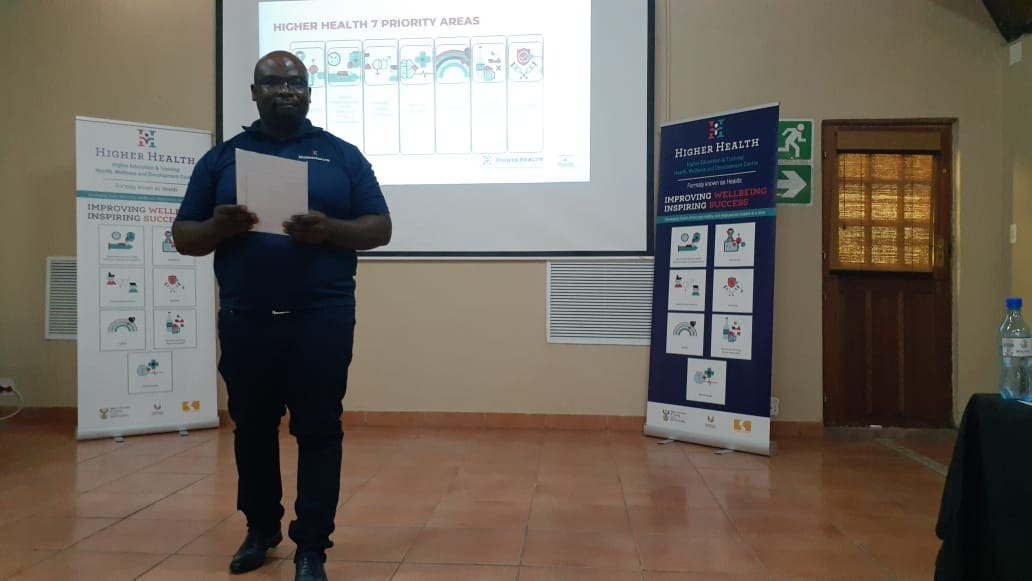 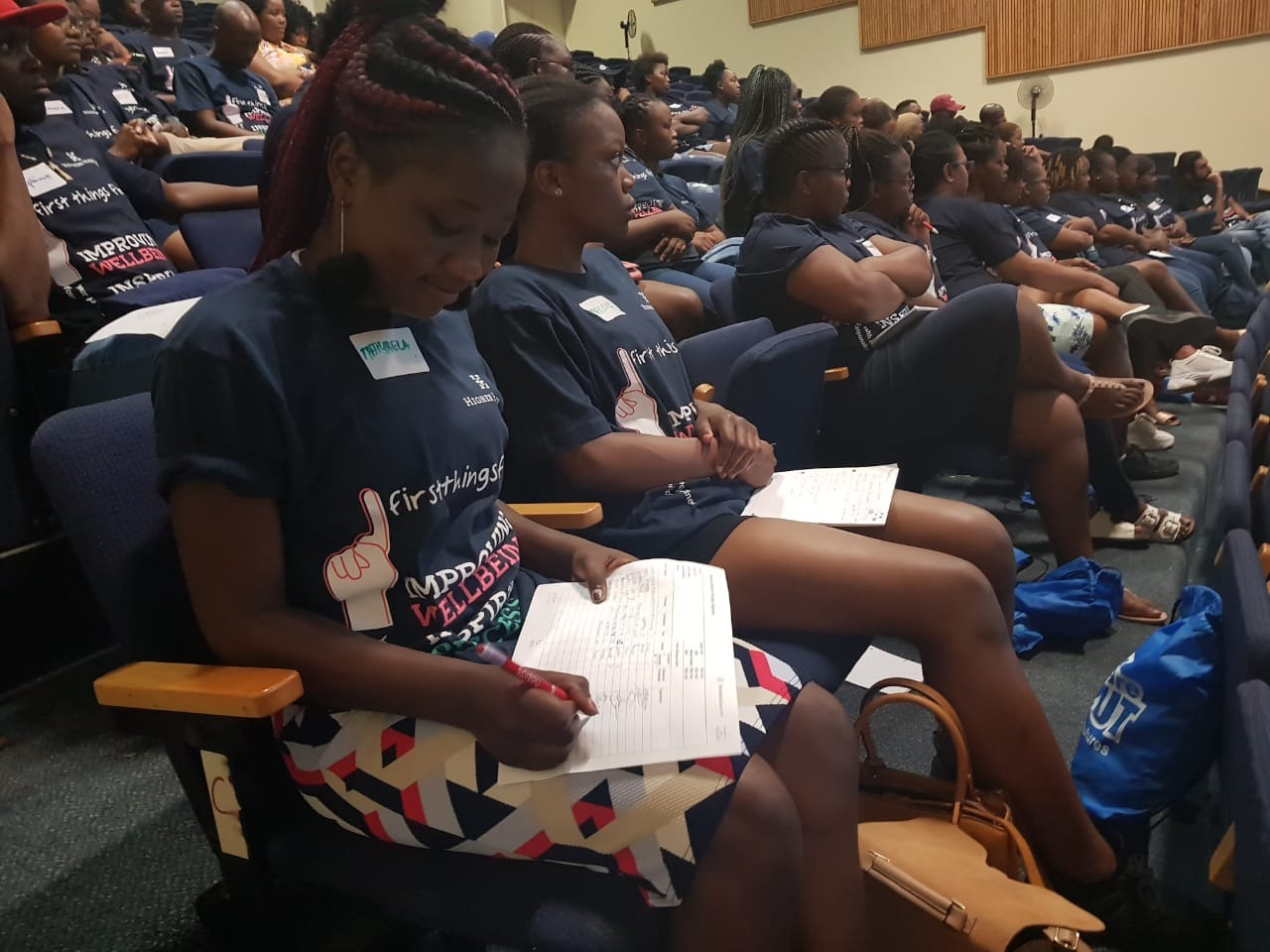 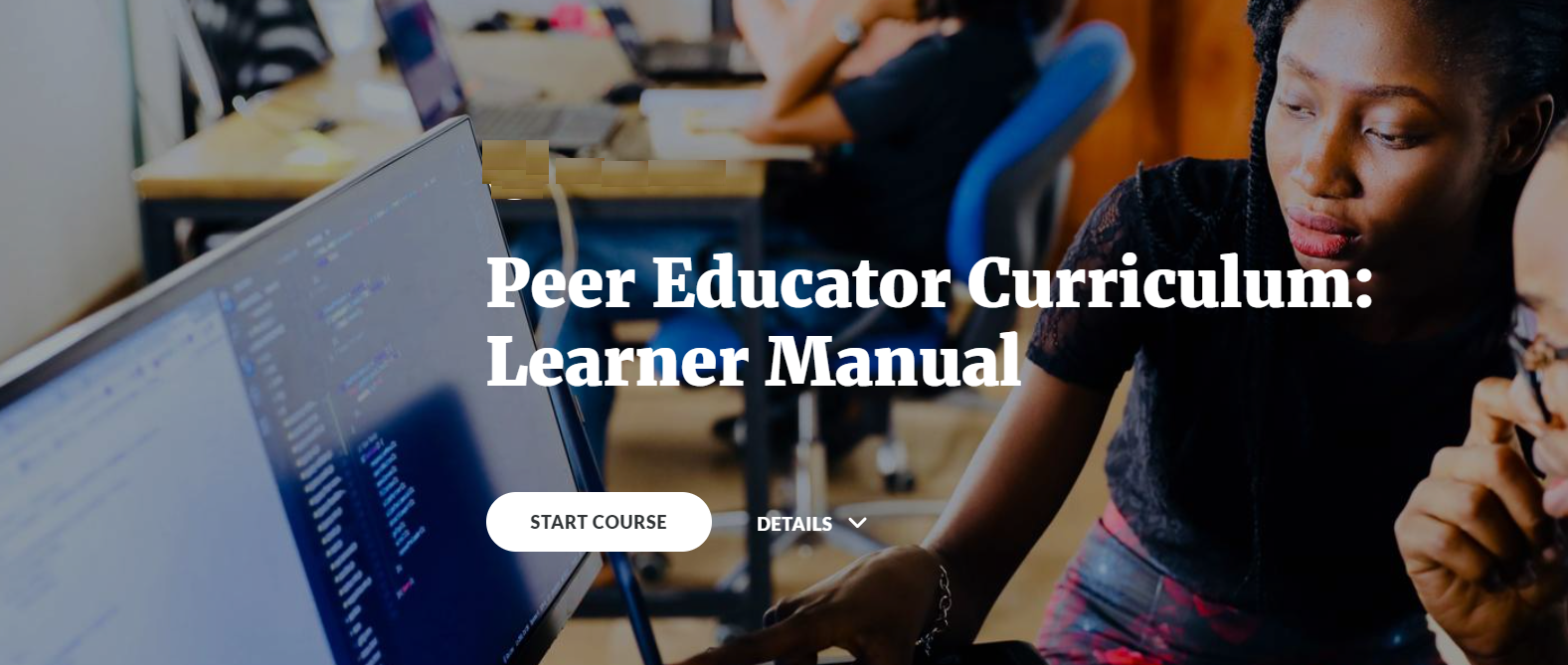 DHET developed the Training Materials as self-directed open learning materials and they are available on the National Open learning System (NOLS) [https://tinyurl.com/wpkrfs3v]
47
HIGHER HEALTH Campus and Community Radio Programme for Demand Creation & Awareness for GBV Support & Care
Over 1 million regular youth listenership
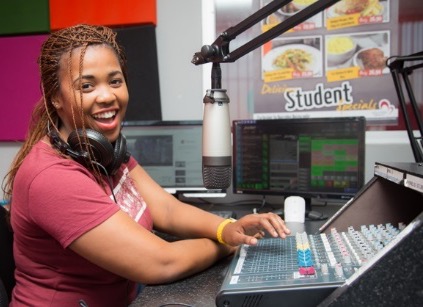 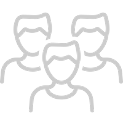 Current 21 youth radio stations
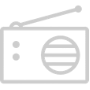 Over 200 radio journalists trained
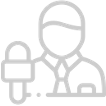 Over 80 radio shows running per week including Prime time
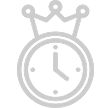 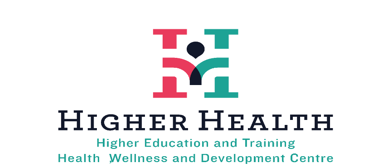 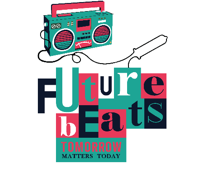 48
[Speaker Notes: Love]
What are the next steps that Higher Health will embark on?
Preparation of protocols, minimum standards and checklists on:
Femicide
Staff student relationships 
Campus safety and security
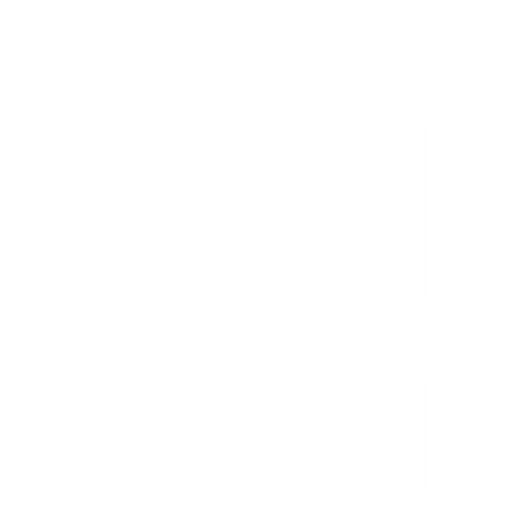 Further that is being undertaken in relation to GBV Implementation Guidelines
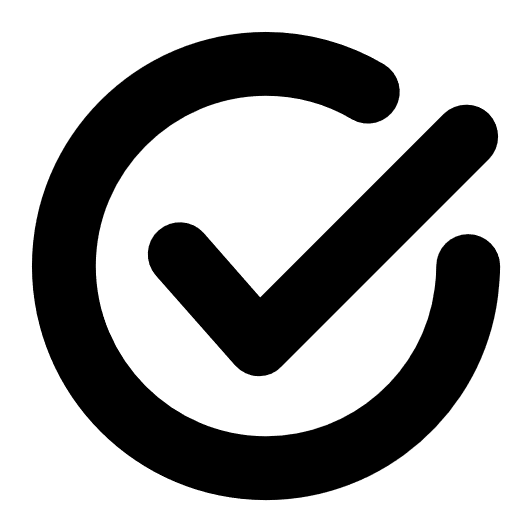 Preparation of templates to accompany implementation guidelines;
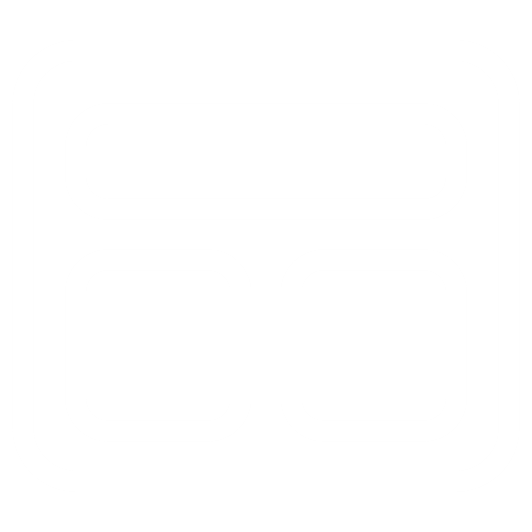 Preparation of monitoring and evaluation checklists to ensure that PSET institutions are complying
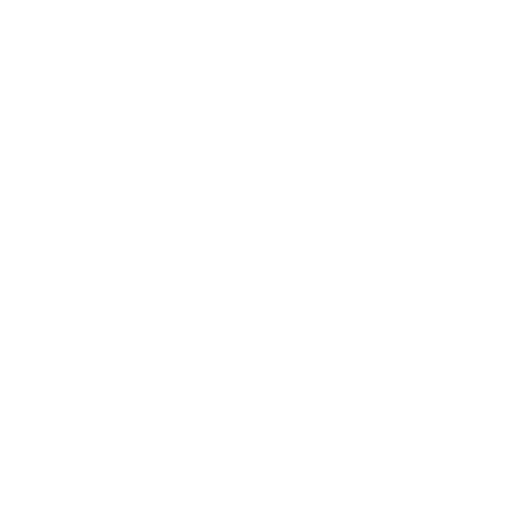 49
GBV Implementation Capacity Development and Skills Training in the PSET
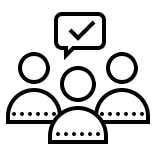 To be given to following partnership forums in September 2021: 
Transformation Managers Forum
Deans of student Affairs Forum
Campus Protection Society of Southern Africa (CAMPROSA)
Campus health HODs
SAUS and SATVESTSA
HR Directors Forum
DHET Regional Managers
SAPCO
In October and November 2021
Capacity Building in TVET Colleges in all 6 DHET regions, 26 universities and student leadership in TVET and universities, including the following: 
Transformation Managers
SSS Managers
Gender Offices
Deans of Student Affairs
Management
SRCs
Security
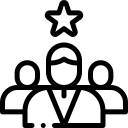 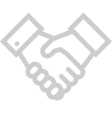 Capacity building
The capacity development and training that will be given by Higher Health will cover:

The GBV Principles 
GBV Implementation Guidelines
Rape Protocol
Code of Ethics
50
SETA and other entities Implementation
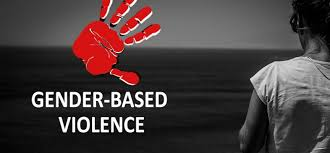 51
SETA Implementation
No entity has a separate GBV policy
Most SETAs and entities integrate GBV in existing policies and frameworks
All, except 1, have integrated programmes of awareness, education and support for staff in relation to GBV
GBV is integrated in mostly HR budgets and no separate budgets are allocated for GBV
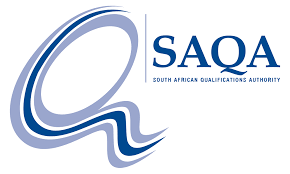 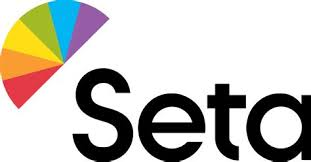 S
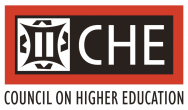 100% SETAs reported
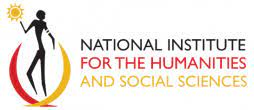 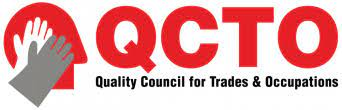 52
SETA Implementation
No cases of GBV reported in any entity
53
SETA Implementation
No cases of GBV reported in any entity
54
SETA Implementation
No cases of GBV reported in any entity
55
SETA Implementation
No cases of GBV reported in any entity
56
SETA Implementation
No cases of GBV reported in any entity
SETA Implementation
No cases of GBV reported in any entity
Other Entities’ Implementation
No information received from NSA, NSF
No cases of GBV reported in any entity
59
59
DHET Implementation
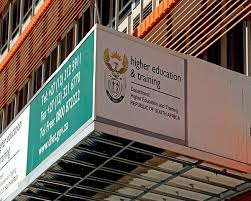 60
DHET Policies/Procedures relevant to Gender Equality and GBV
Principle: All EHWP policies address discrimination against race, sexual orientation and disability
Recruitment and Selection Policy  
Disciplinary and Grievance Procedure
Code of Good Practice
Uniform and Protective Clothing
Training and Development Policy
Policy Pertaining to Employee Wellness 
HIV/AIDS Policy
Succession Policy/Career Pathing (draft, not approved)
Staff Retention Policy (draft, not approved)
Policy Pertaining to Retirement Planning 
Sexual Harassment Policy (draft, not approved) [procedure of lodging a grievance and stakeholder’s roles and responsibilities]
Policy Pertaining to Promotions and Remuneration
Minutes from the Employment Equity Forum 
The DHET plans to develop a GBV Charter and ensure that all DHET officials sign it.  It will be made available to all DHET sites, Regional Offices and Colleges
Use DPSA Policies
DHET Specific Policies
61
DHET curbs the occurrence of GBV and supports GBV victims
The Department is using the Wellness Centre in the DHET as the GBV Facility for staff that runs awareness programmes, psycho-social interventions and provides reporting services for staff
EHWP deals with organisational wellness and work life balance, including GBV
The Department inculcates individual and organisational change in order to transform gendered norms through capacity building of staff
Reporting Officers, including fraud, corruption and risk offices, the EHW office and Labour relations offices are trained and continuously supported to present options to complainants of GBV. Frontline staff are trained to handle such cases and it is covered in their job descriptions
The Department also do background checks on GBV offences before appointing any staff member or support personnel in the organisation.  The Fraud, Corruption and Risk Unit will register offenders as contemplated in the Sexual Offences Act and related legislations (e. g 2019 Strategic Sexual Offences Framework developed by the DoJ&CD which requires that every department must develop background checks on applicants during recruitment and selection processes and even in the course of employment)
62
DHET curbs the occurrence of GBV and supports GBV victims
The following support is given to staff in GBV:
Capacity building workshops conducted in the DHET, Regional offices, and Colleges. The Department is empowering DHET officials, Regional Offices and Colleges through EHW capacity building workshop which addresses Sexual Harassment, Sexual Offences and Discrimination
Psycho-social support and referral systems in place to support victims of GBV
Sexual harassment policy and procedures are to be followed when dealing with GBV cases by Labour Relations
EHWP deals with psycho-social support to victims of GBV in line with EHW policies
EHWP also deals with GBV related issues such as to combat use/abuse of drugs and alcohol
Labour relations deals with perpetrators as per the Labour Relations policies
the Department, in collaboration with the Department of Social Development, refers GBV cases to only registered facilities
One case of GBV took place from January to July 2021 in the DHET

There are no pending cases of GBV
63
Safety Audits of the Department to identify issues of concern to staff
EHWP together with Facilities Management address issues of health and safety through SHERQ
The DHET utilises an SMT tool, SHERQ Inspection tool and Quarterly Integrated Reporting Tool 
The DHET developed an Annual Improvement Plan to address the identified gaps





Staff empowerment and diversity management are addressed by the EHWP and the Department ensures that diversity management issues, disability, substance abuse and empowerment issues are being addressed
EHWP ensures the implementation of JobAcces, Reasonable accommodation, Sexual Harassment, Disability Management, Pilar Policy and Substance Abuse Policy
DHET actions diversity of staff in the Department including LGBTQI+, persons with disabilities, and the use of drugs and alcohol
64
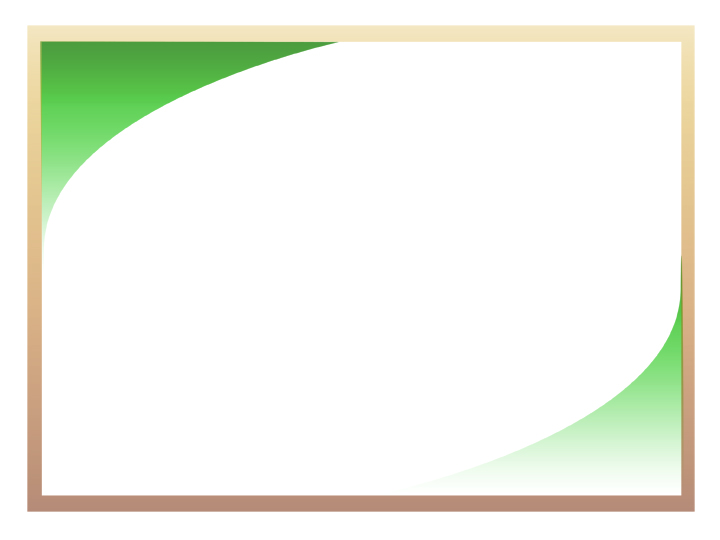 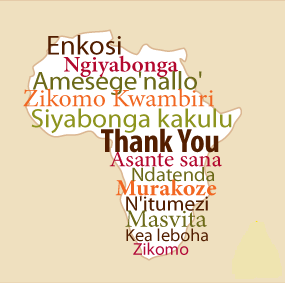 65